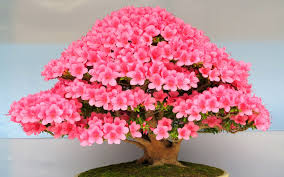 স্বাগতম
মোঃ নুরে আলম সিদ্দিক 
সহকারী শিক্ষক
গোপালপুর উচ্চ বিদ্যালয়
নাগেশ্বরী , কুড়িগ্রাম
তথ্য ও যোগাযোগ প্রযুক্তি
শ্রেণি-৮ম
সময়-৪০মিনিট
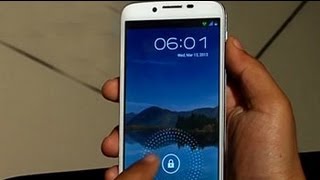 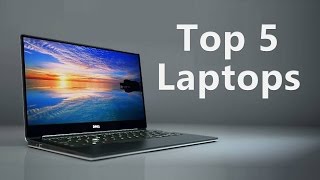 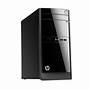 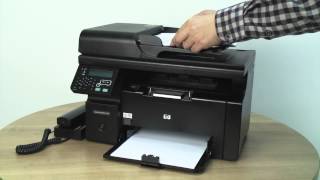 ম্মোমোবাইল
লেল্যাপটপ
ডেস্কটপ
ফ্যাক্স
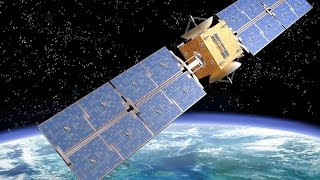 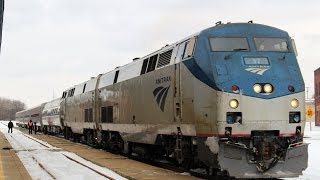 তথ্য ও যোগাযোগ প্রযুক্তির গুরুত্ব

অধ্যায়-১
পৃষ্ঠা-২-৩
শিখন ফল
এ পাঠ শেষে শিক্ষার্থীরা- 
১। তথ্য যোগাযোগ প্রযুক্তির বিবিধ উপকরনের নাম বলতে পারবে।
২। তথ্য ও যোগাযোগ প্রযুক্তি সর্ম্পকে বলতে পারবে।
৩। তথ্য ও যোগাযোগ প্রযুক্তির গুরুত্ব সর্ম্পকে বলতে পারবে।
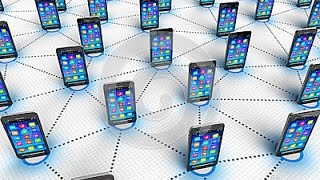 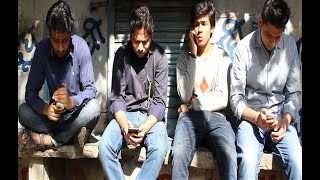 তথ্য ও যোগাযোগ প্রযুক্তির গুরুত্ব
দলীয় কাজ
কয়েকটি যোগাযোগের মাধ্যম সমূহের নাম লিখ।
উত্তর যাচাই
১। হুমায়ুন কোথায় থাকেন ?
২।নিলিমা ও তার মায়ের সাথে হুমায়ুন কীভাবে যোগাযোগ করেন?
৩।হুমায়ুন কীভাবে বাড়িতে বসে চাকরীর আবেদন করেন?
বাড়ীর কাজ
১। তথ্য যোগাযোগ প্রযুক্তির গুরুত্ব র্বণনা  কর।
ধন্যবাদ
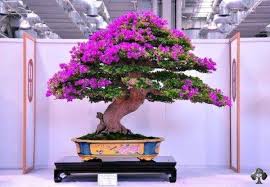